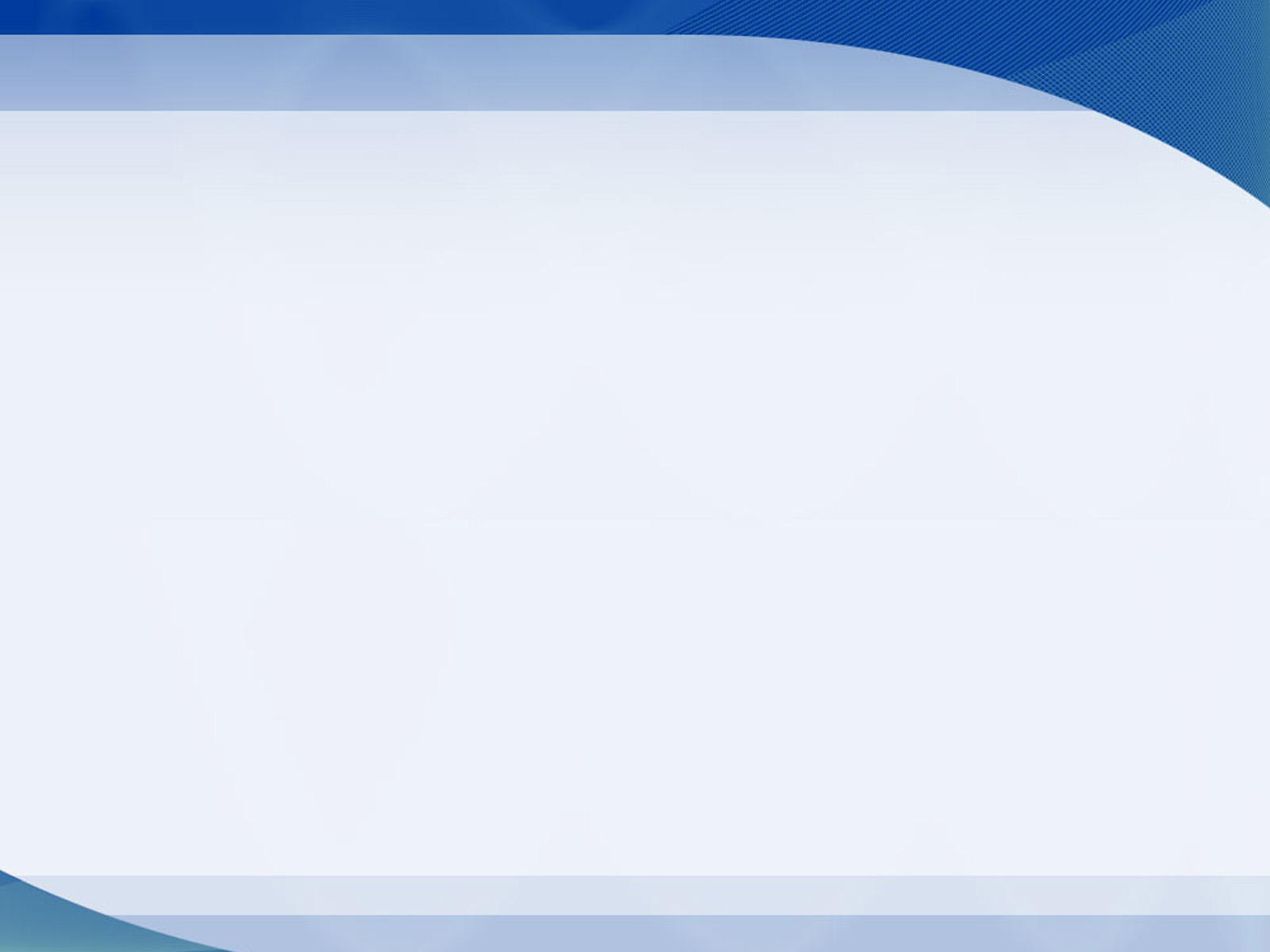 ИТОГИ ИСПОЛНЕНИЯ ОСНОВНЫХ ПАРАМЕТРОВ БЮДЖЕТА ГОРОДА КЕДРОВОГО ЗА 2017 ГОД
ИТОГИ ИСПОЛНЕНИЯ НАЛОГОВЫХ ДОХОДОВ ПО ИТОГАМ
2017 ГОДА
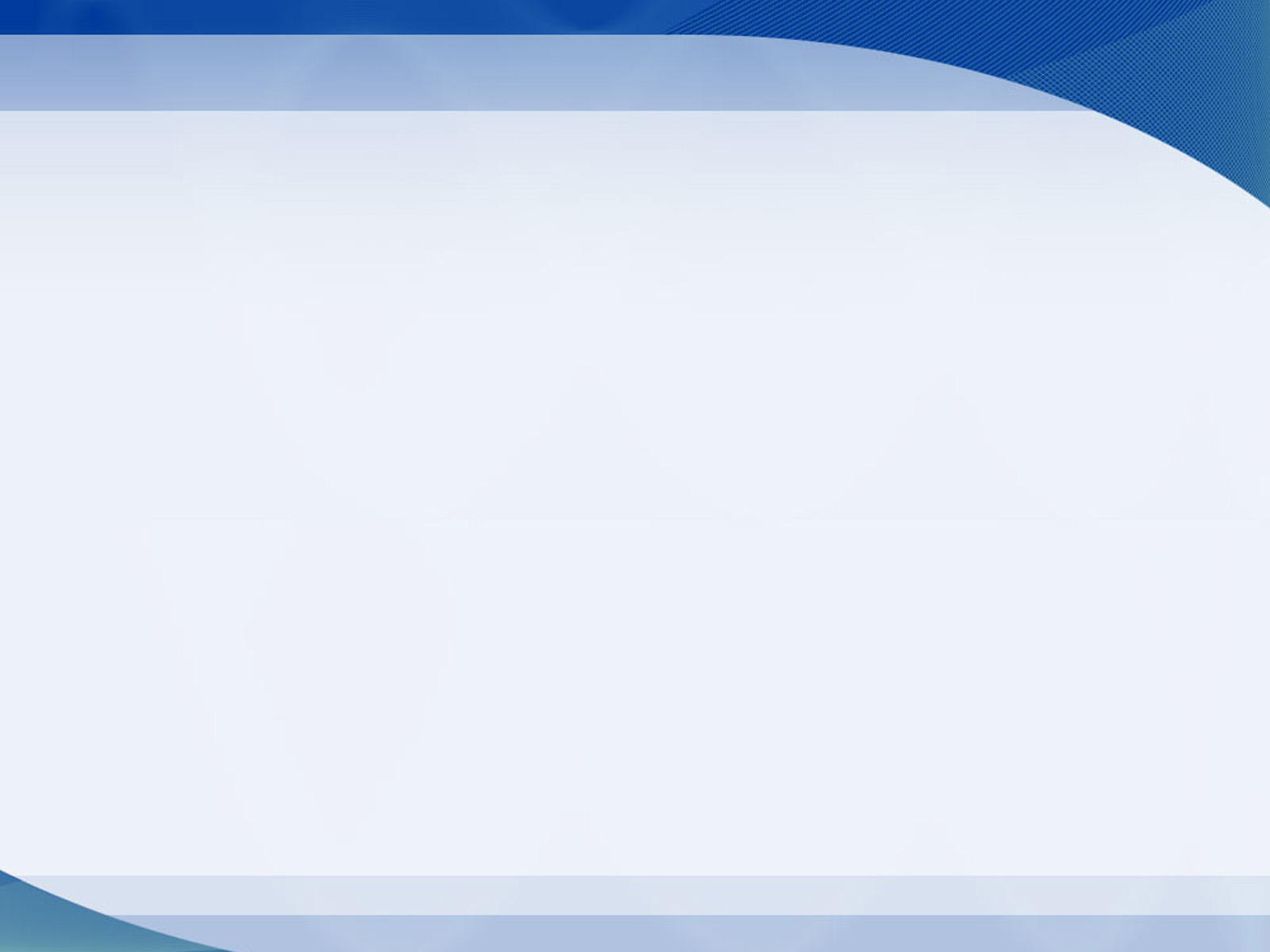 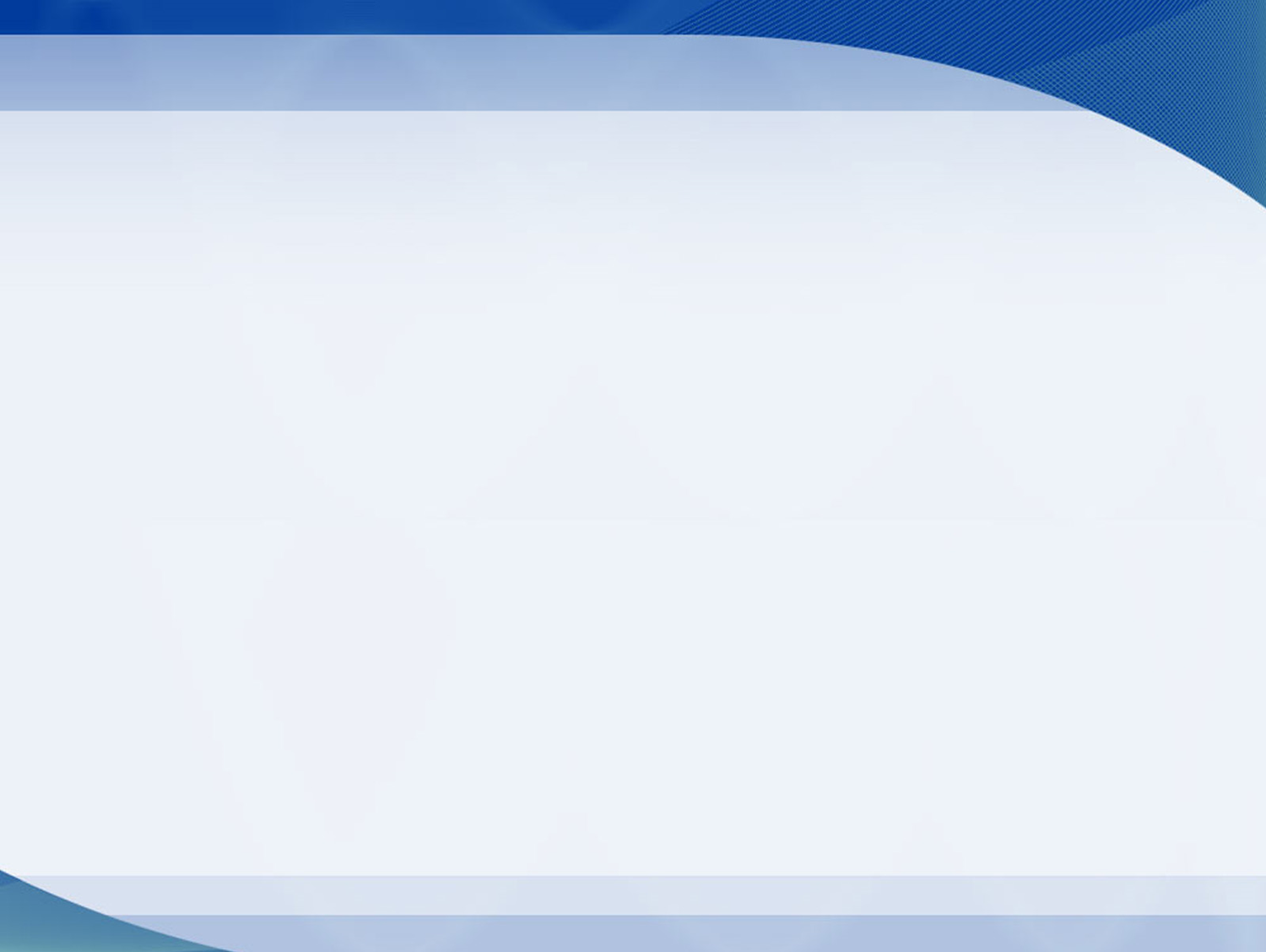 ИТОГИ ИСПОЛНЕНИЯ НЕНАЛОГОВЫХ ДОХОДОВ ПО ИТОГАМ
2017 ГОДА
БЕЗВОЗМЕЗДНЫЕ ПОСТУПЛЕНИЯ  ЗА 2017 ГОД
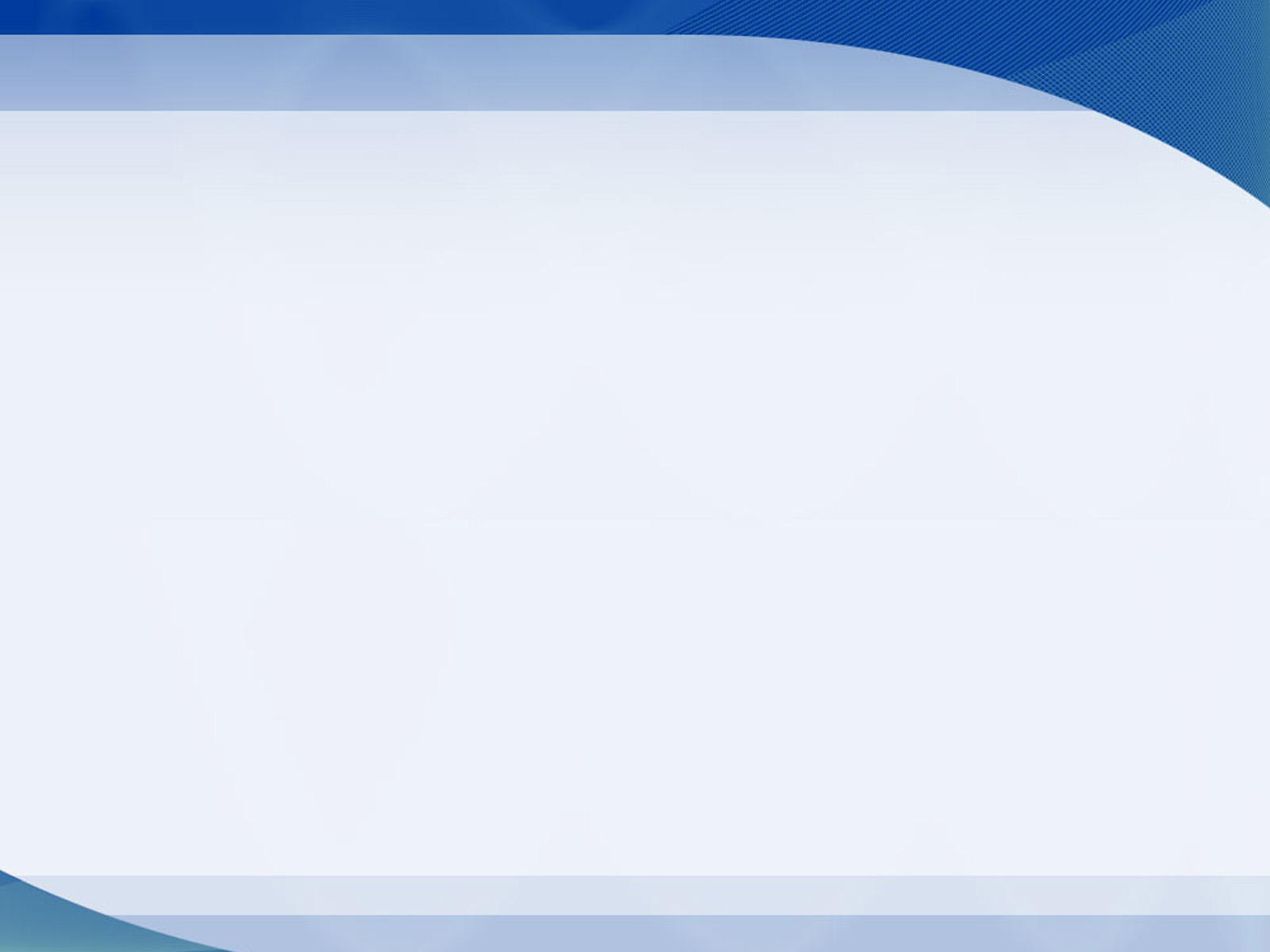 Благотворительная помощь
Возврат остатков субсидий, субвенций и иных межбюджетных трансфертов, имеющих целевое назначение, прошлых лет
- 2 886,88 тыс. рублей
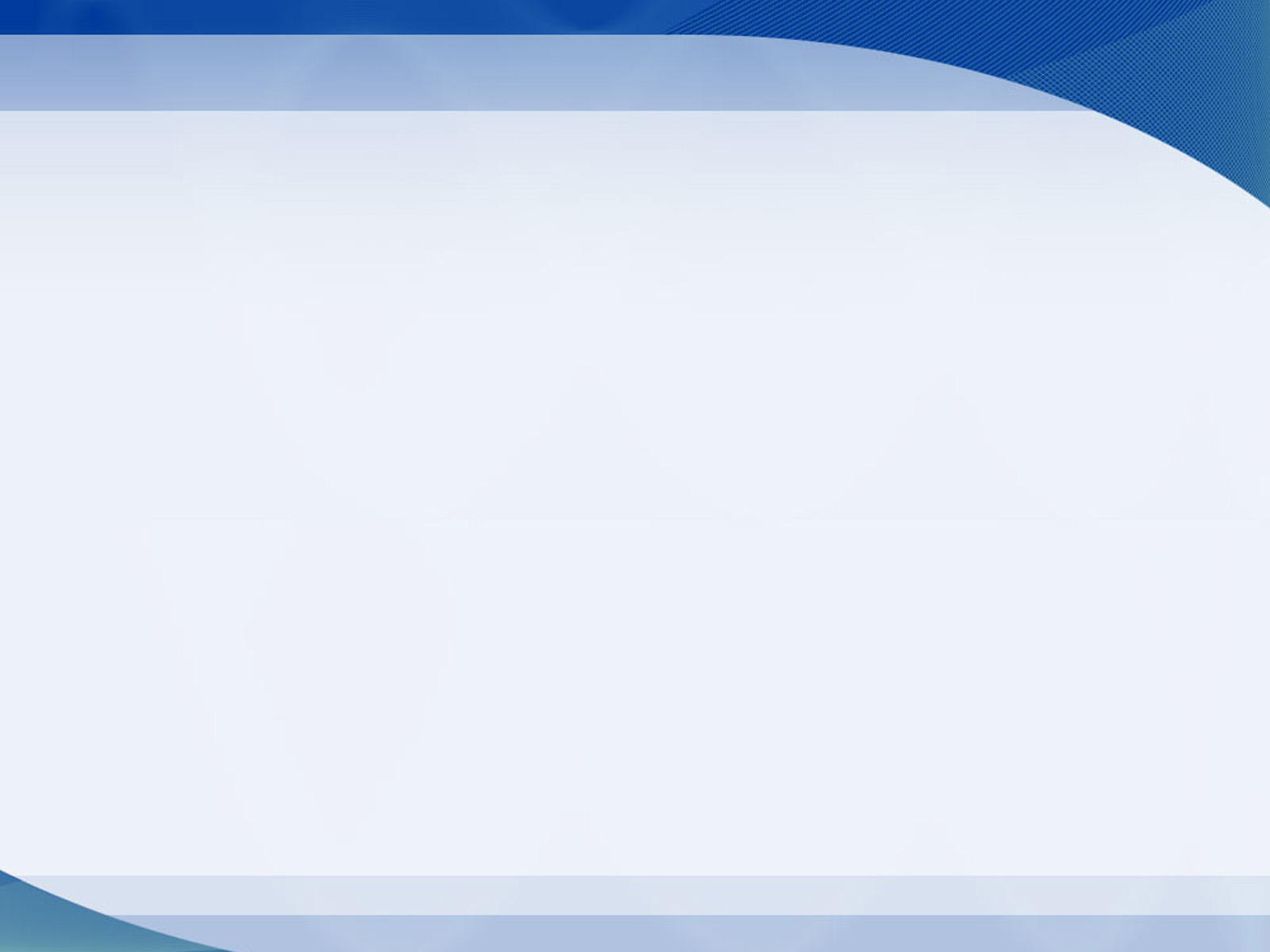 ИТОГИ ИСПОЛНЕНИЯ БЮДЖЕТА ГОРОДА КЕДРОВОГО ЗА 2017 ГОД 
ПО ВЕДОМСТВЕНОЙ СТРУКТУРЕ РАСХОДОВ
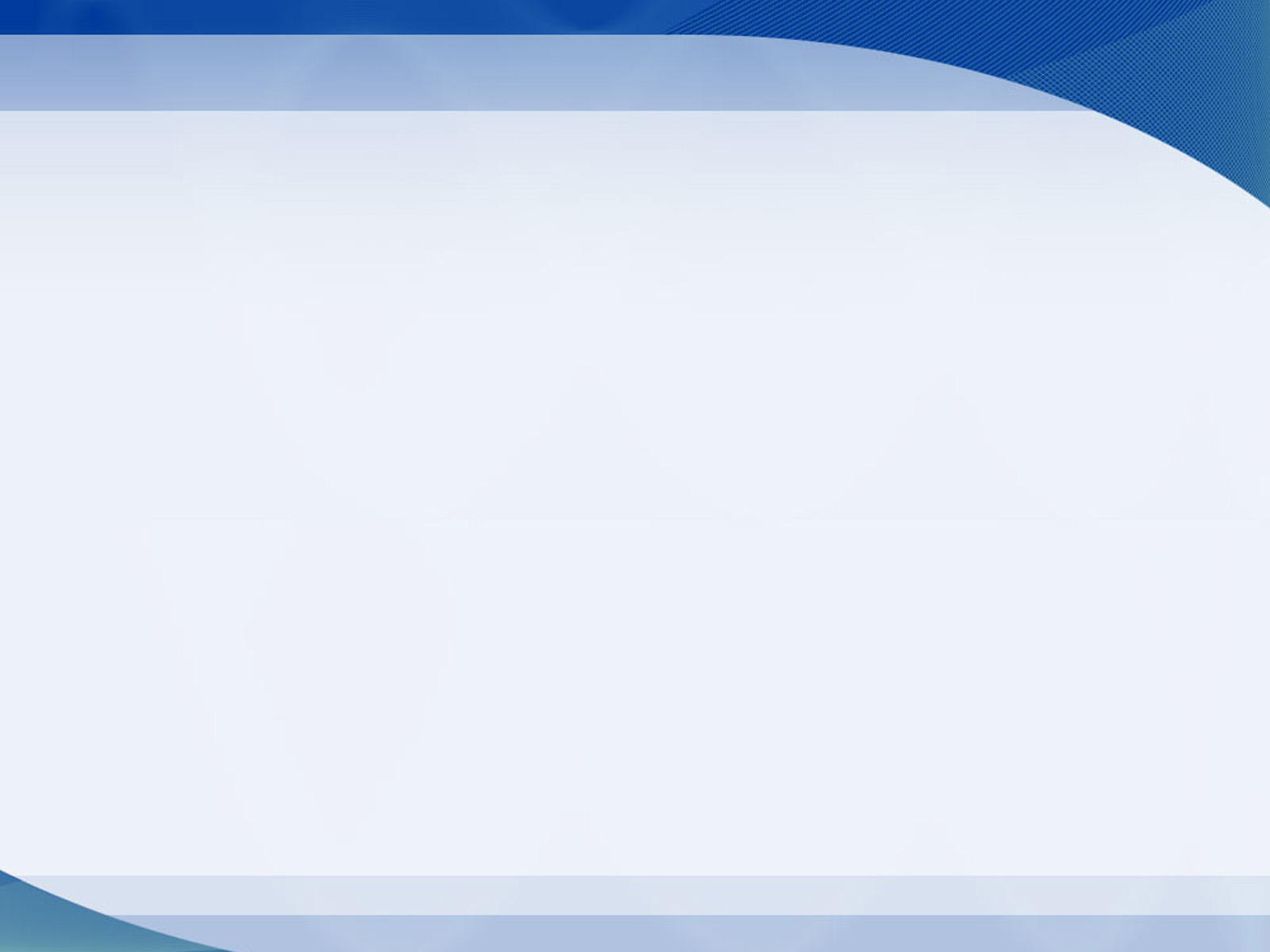 ИТОГИ ИСПОЛНЕНИЯ БЮДЖЕТА ГОРОДА КЕДРОВОГО ЗА 2017 ГОД 
В ВИДАМ РАСХОДОВ
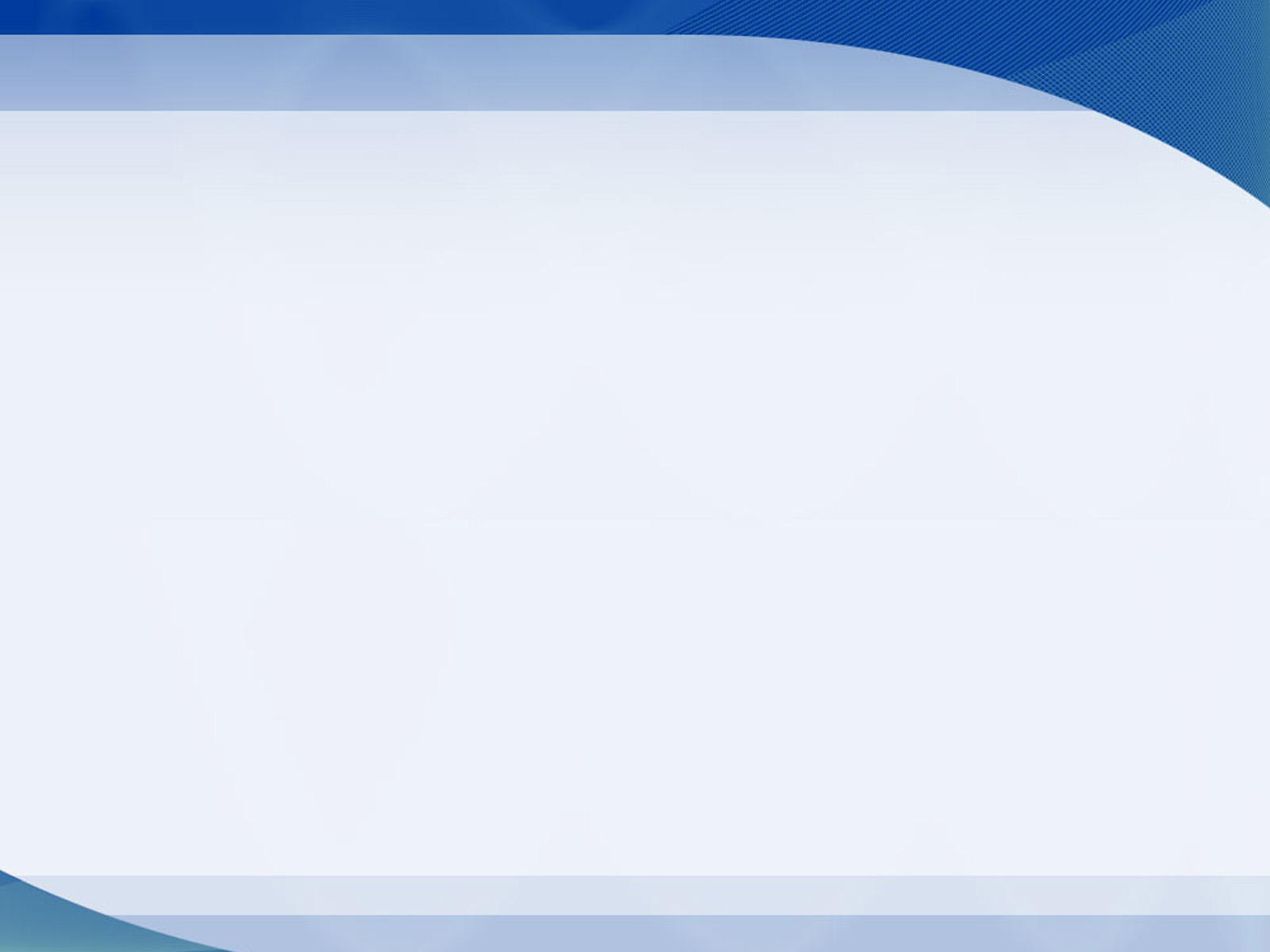 ИТОГИ ИСПОЛНЕНИЯ БЮДЖЕТА ГОРОДА КЕДРОВОГО ЗА 2017 ГОД 
В РАЗРЕЗЕ МУНИЦИПАЛЬНЫХ ПРОГРАММ
100 %
100 %
79,8 %
99,9 %
97,6 %
54,0 %
99,5 %
92,4 %
96,5 %
98,9 %
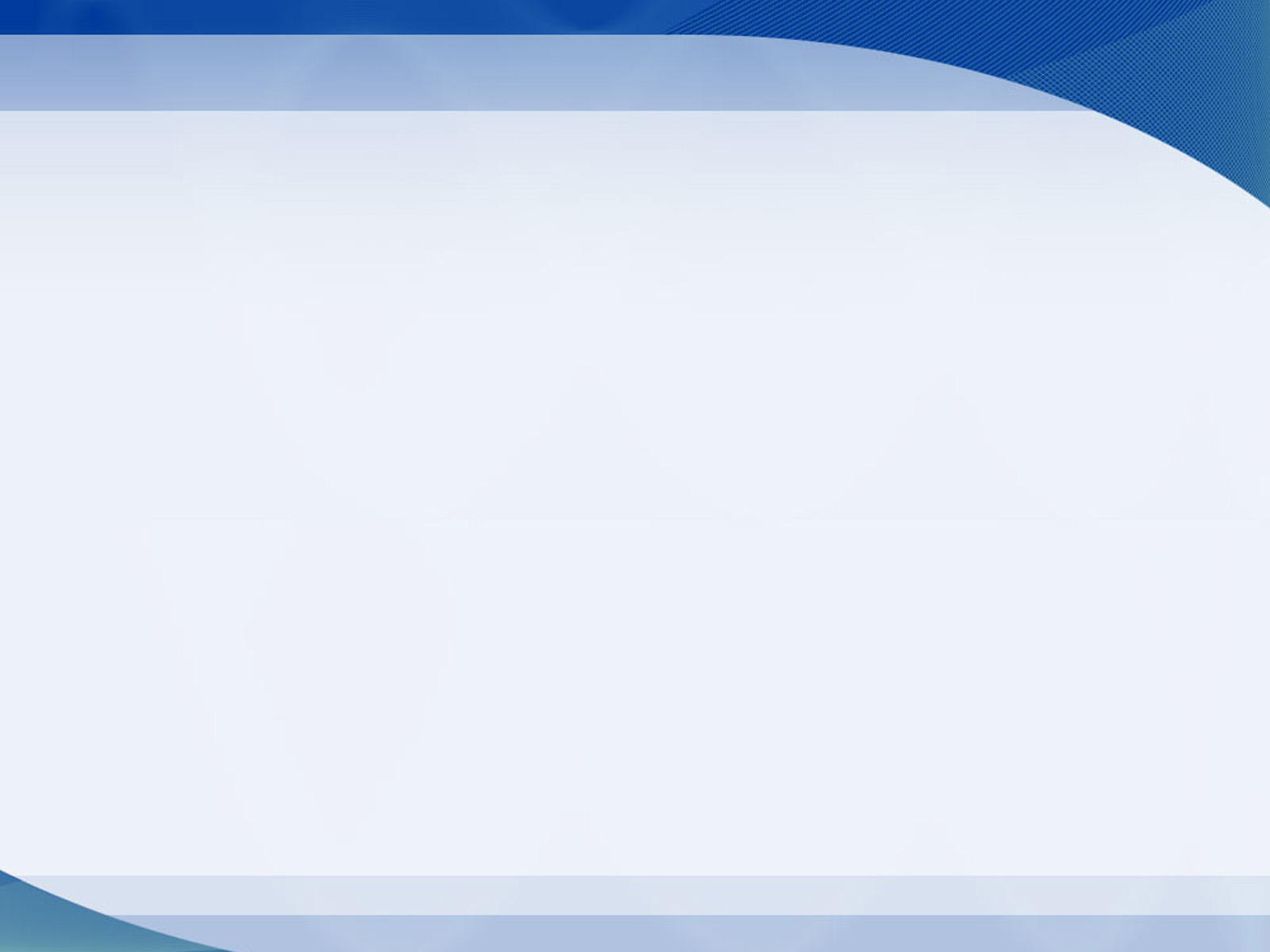 ИСПОЛНЕНИЕ ИСТОЧНИКОВ ВНУТРЕННЕГО ФИНАНСИРОВАНИЯ ДЕФИЦИТА БЮДЖЕТА ГОРОДА КЕДРОВОГО  ЗА 2017 ГОД
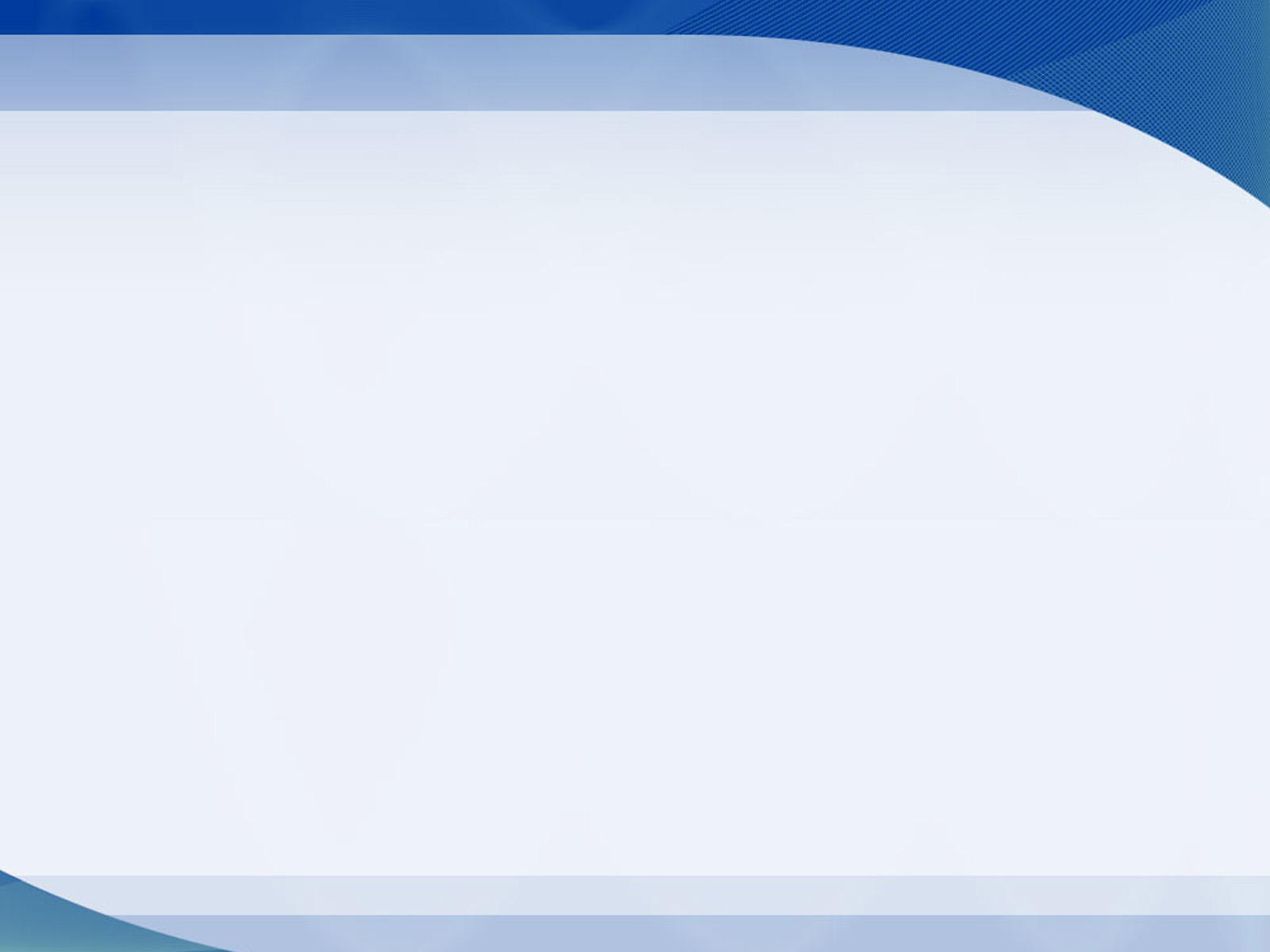